Virtual Football Classroom
Topic 1: Rules and History
Topic 2: Offense
Topic 3: Defense
Topic 4: Training Camp
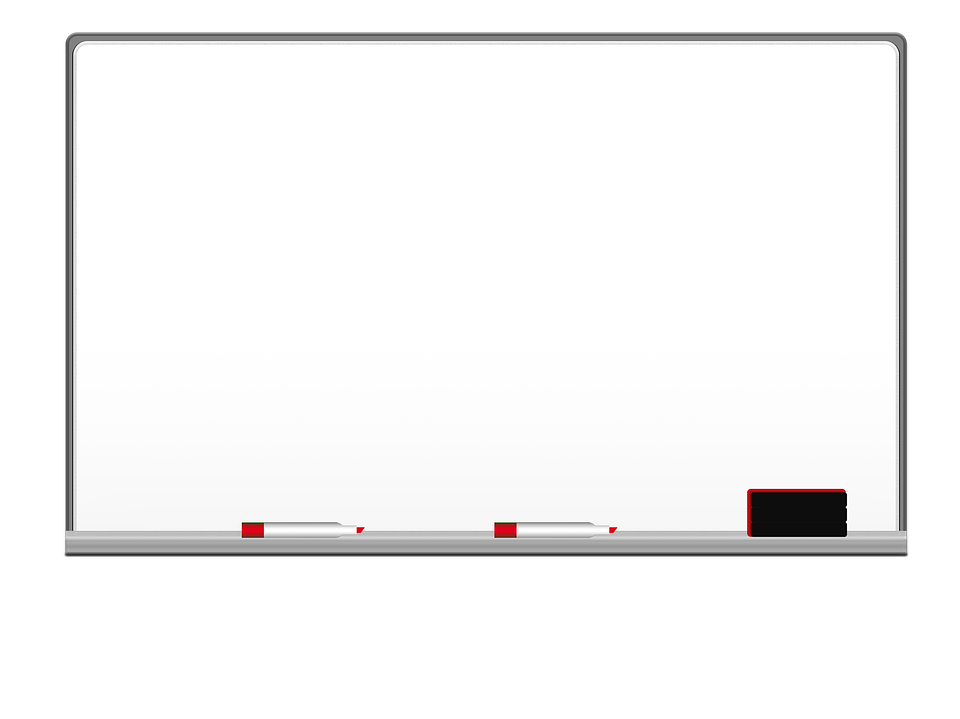 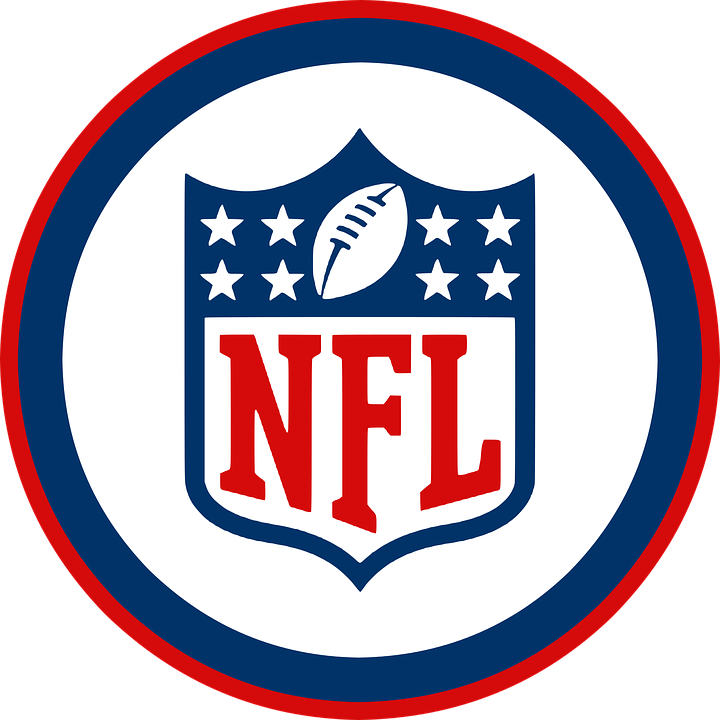 Rules and History
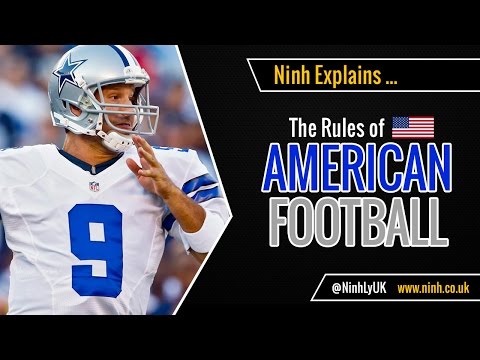 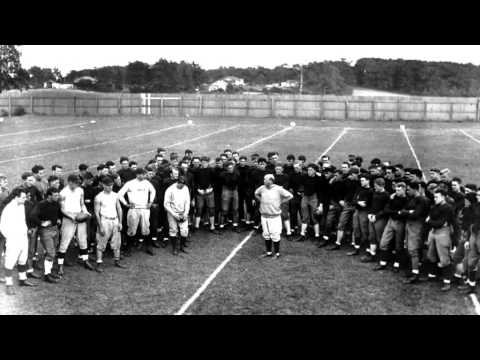 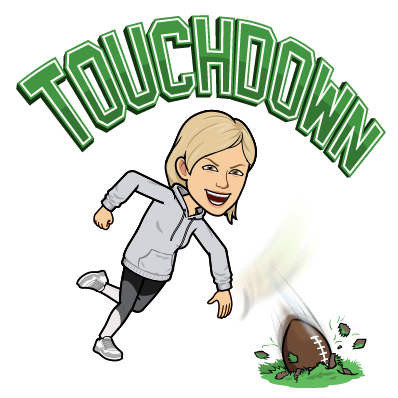 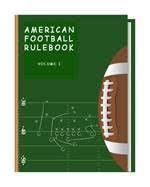 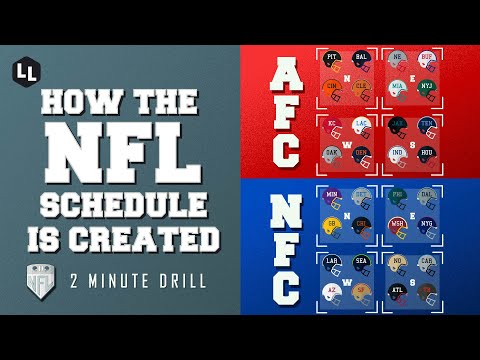 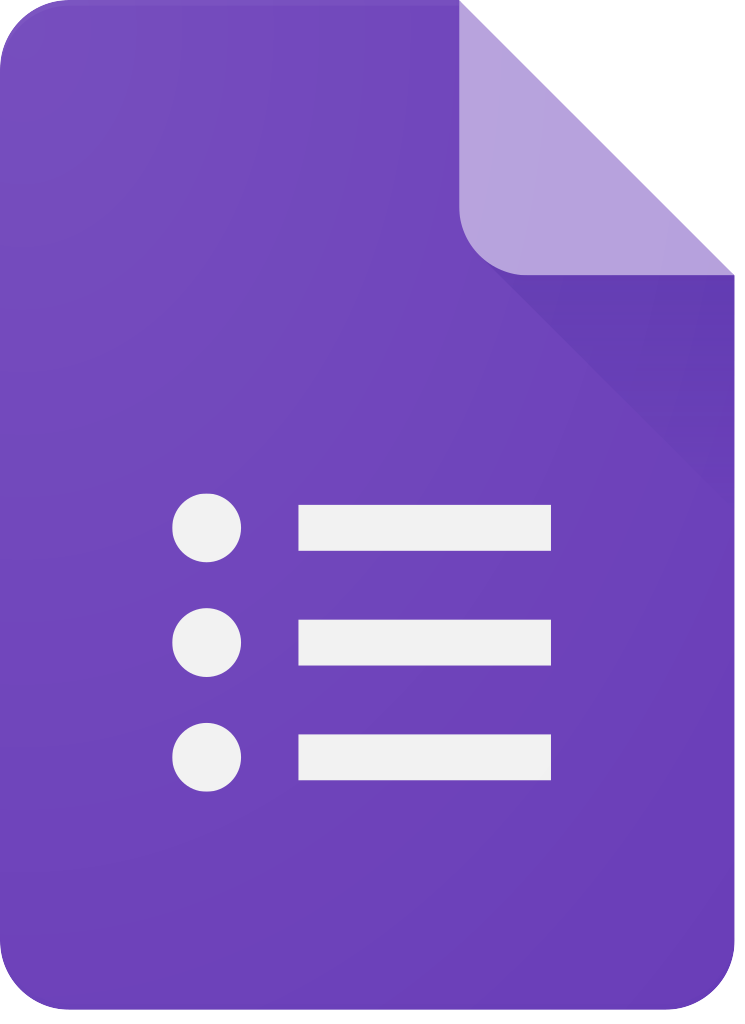 Offense
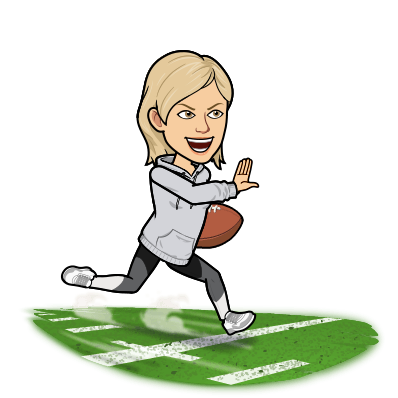 How to Throw a Spiral
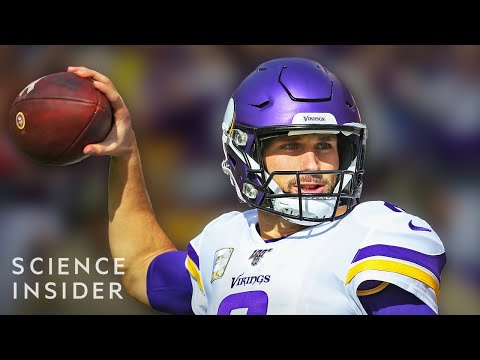 NFL Offensive Positions
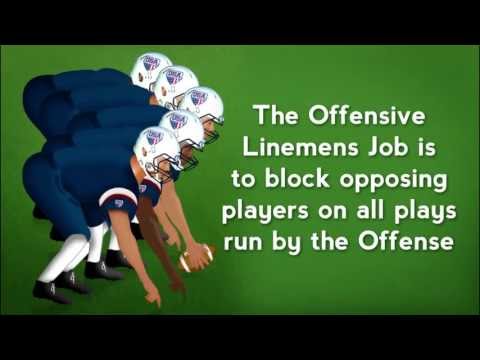 NFL Greatest Catches
How to Catch
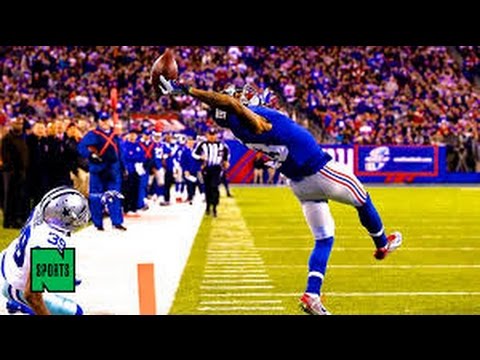 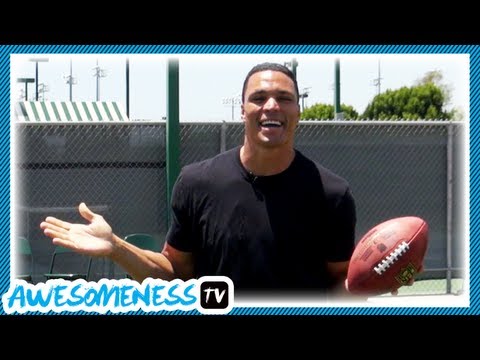 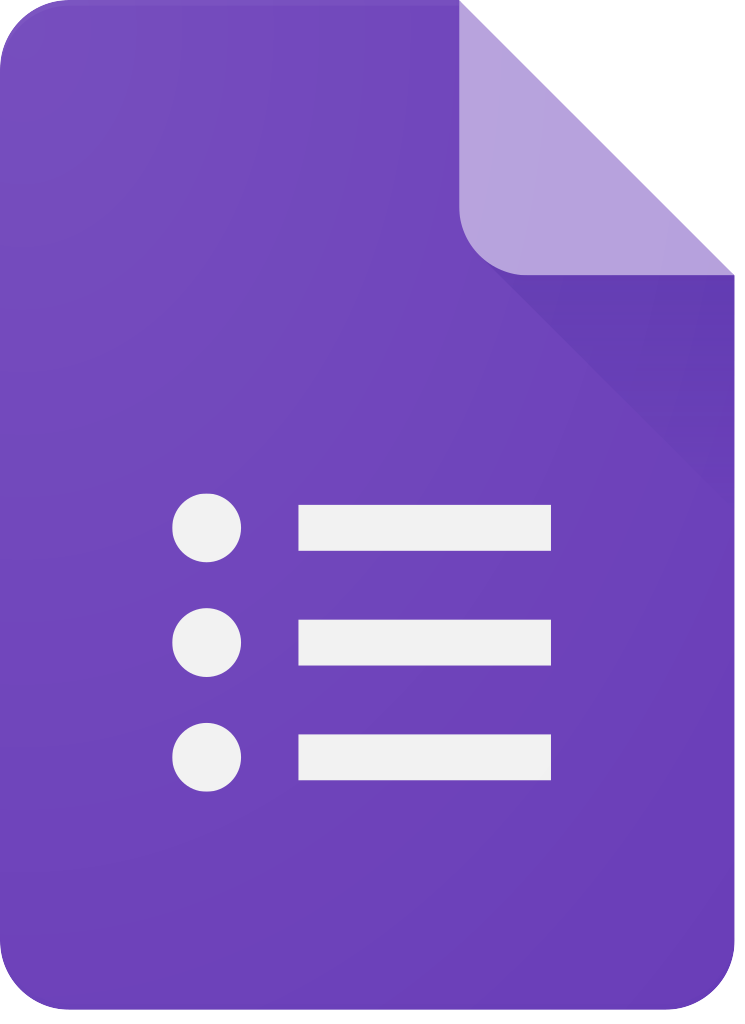 #7 is my personal Favorite!
[Speaker Notes: What # catch was your personal favorite after watching the NFL’s Greatest Catch video?]
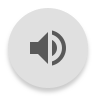 Defense
American Football Defensive Positions
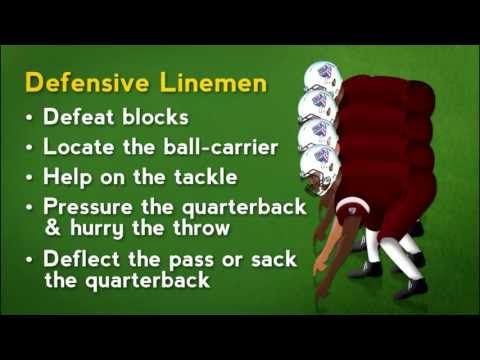 Quarterback Sacks
Flag Football Defensive Positions
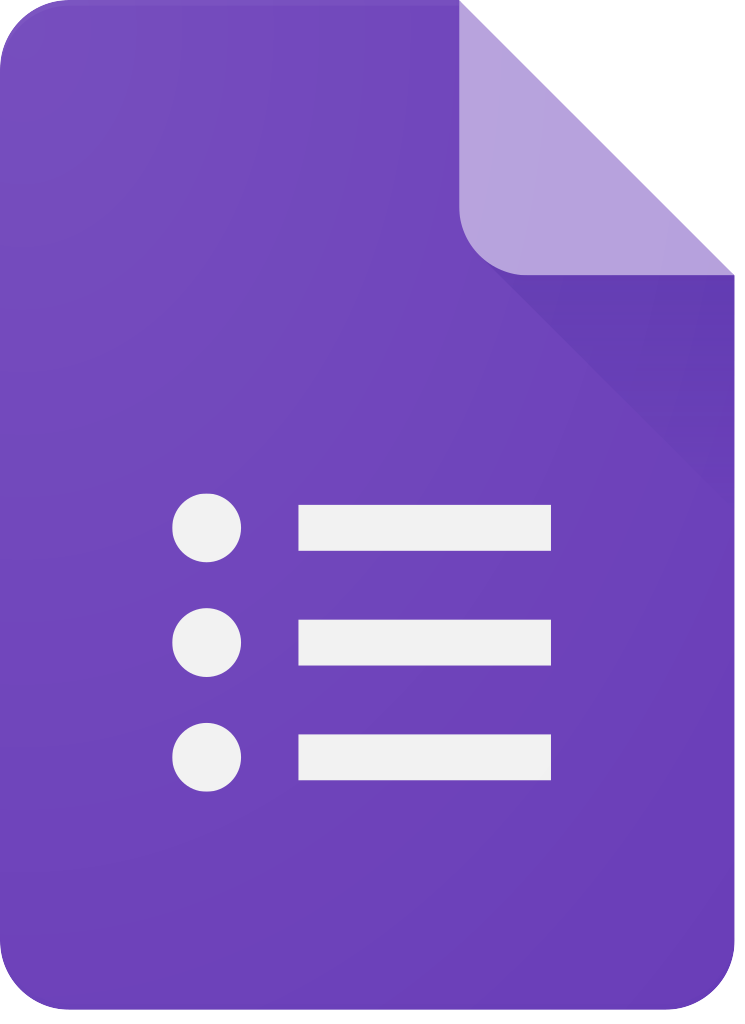 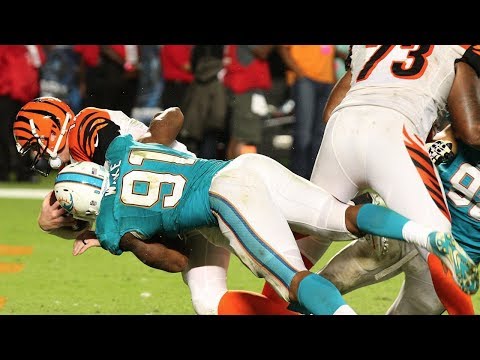 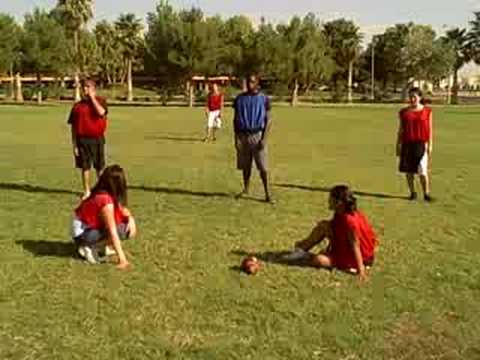 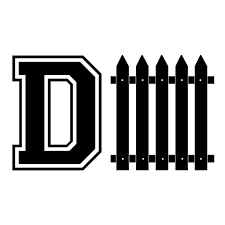 Training Camp
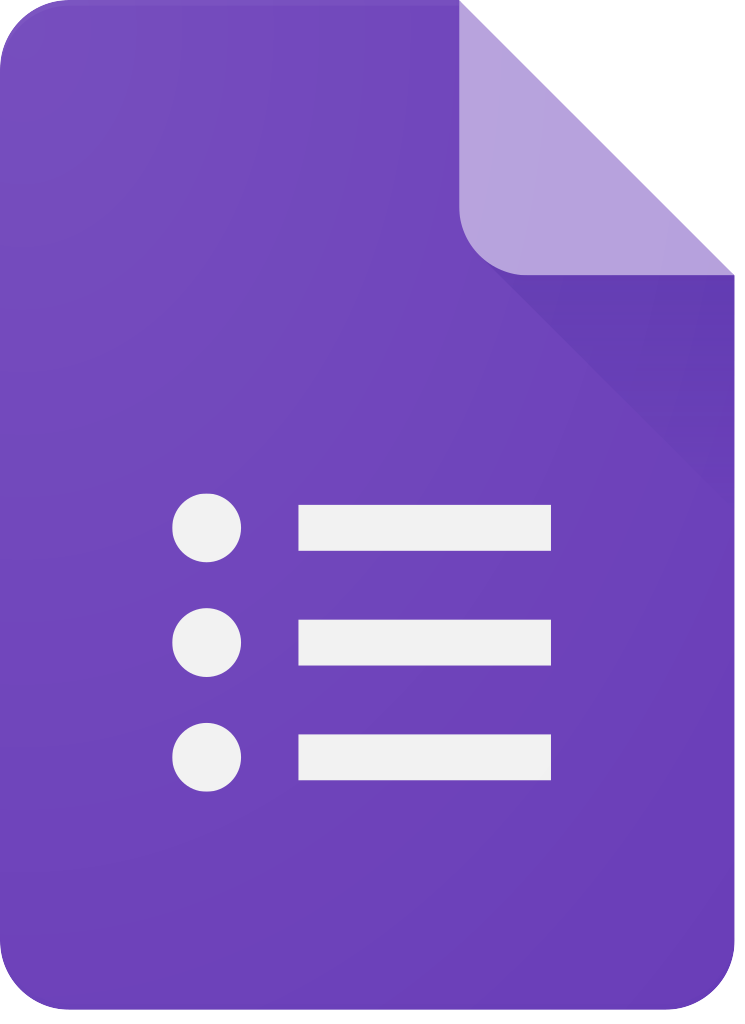 NFL players are workout warriors. Today you will have the opportunity to watch some of the most unique ways players prepare for the season. Also watch the video on how you can create your own workout from your own living room. Finally, make sure to complete the exit slip..
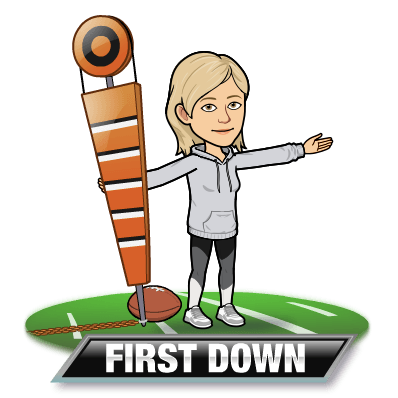 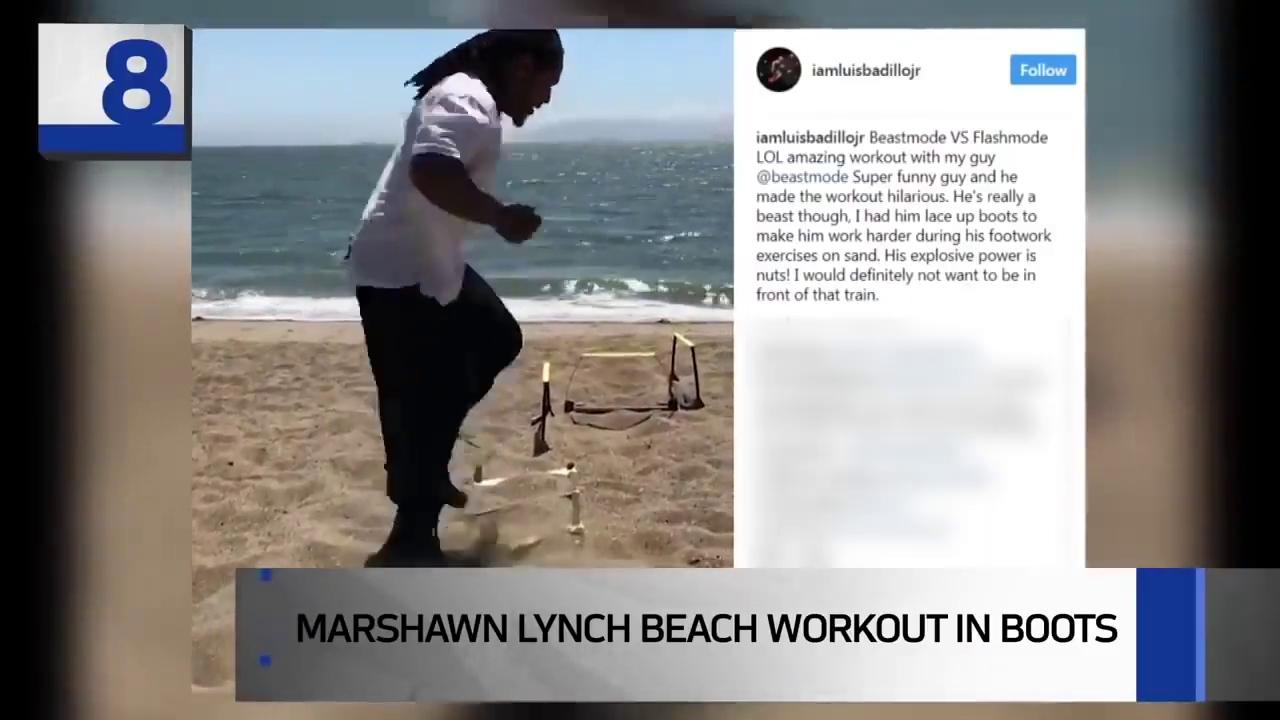 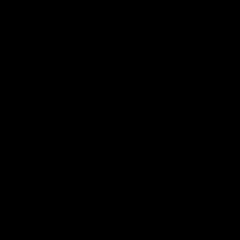 [Speaker Notes: Which component of fitness (cardiovascular endurance, muscular strength, muscular endurance, or flexibility) is most important for a football player to have and why?]